XIII Всероссийский семинар
ПРОГРАММНЫЙ КОМПЛЕКС «ГРАНД-СМЕТА» версия 6
Программа семинара:
Гранд-смета – льготное обновление
Версия 6.0
Пишите: smety@all-smety.ru, www.all-smety.ru 
Звоните: (495) 776-82-62
Новый открытый формат хранения смет для полной совместимости между версиями программы
Новый способ хранения документов, повышающий надежность и мобильность
Новый способ хранения документов, повышающий надежность и мобильность
В качестве корзины используется корзина Windows
Новые шаблоны смет с поддержкой хранения в Папках
Новые Интернет-шаблоны смет
Новые единые шаблоны выходных форм
Поддержка интернет-шаблонов
Предварительный просмотр внешнего вида выходной формы
Возможность пакетного формирования выходных форм
Новый единый диалог настроек для выходных форм
Выделение позиций в смете при помощи заливки (фоном) + фильтрация по цвету фона
Возможность выделять позиции сметы по различным условиям
В актах выполненных работ добавлена возможность фильтрования позиций
Формирование ведомости ресурсов по нескольким актам
Формирование ведомости ресурсов на остаток выполненных работ
Возможность перемещать разделы внутри сметы. Либо drag-and-drop с заголовком раздела, либо через ПКМ на заголовке раздела
При работе в сетевом режиме добавлена возможность выбирать с каким источником нормативных баз работать, либо с локальным, либо с сетевым
Изменен порядок хранения нормативных баз
При выборе нормативной базы выводится справочная информация о базе: дата ее выпуска, версия базы и многое другое
Добавлена возможность использования в качестве хранилища смет MS SharePoint 2010
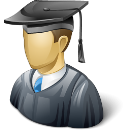 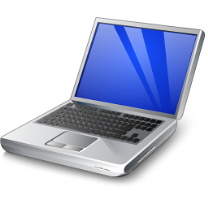 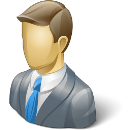 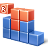 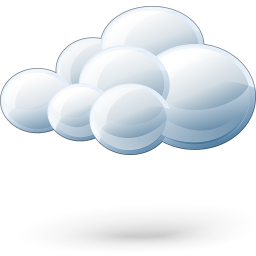 Internet
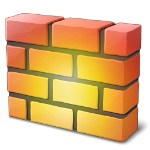 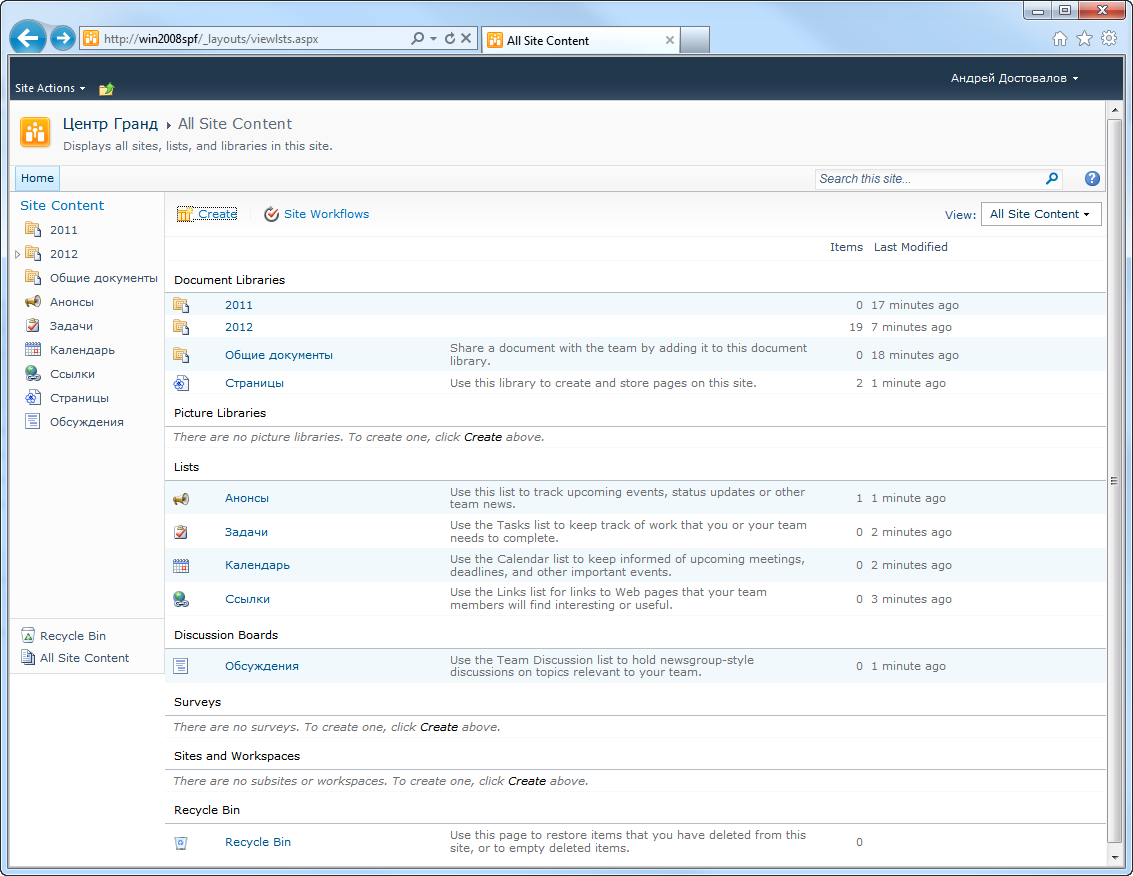 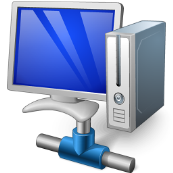 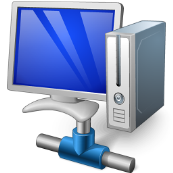 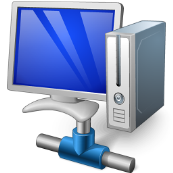 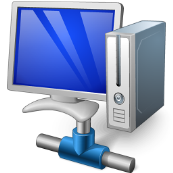 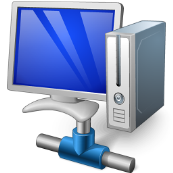 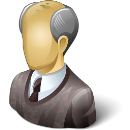 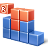 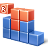 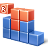 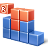 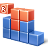 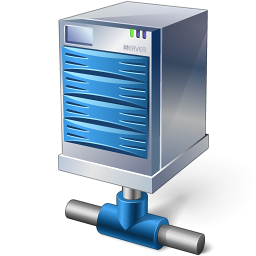 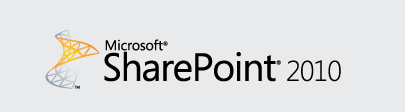 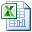 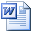 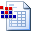 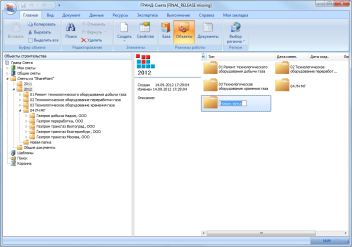 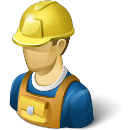 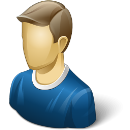 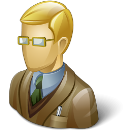 SharePoint® 2010 – это новый взгляд на сетевые технологии в сметном ПО, позволяющие объединить всех участников инвестиционно-строительного процесса в единое информационное пространство независимо от их местонахождения. А также обеспечить централизованное хранение проектно-сметной и сопутствующей документации по объектам строительства  при  прямой интеграции с ПК Гранд-СМЕТА
Изменена работа автосохранения. Добавлена возможность восстановления документов в  случае случайного выключения компьютера
Оптимизирована работа программы при размерах экранного шрифта 120% и 150%